Du 28 mai au 1er juin
ETOILE CYCLO
Première journée dimanche
Le zoo de Beauval (facultatif)
 nuit à Saint Aignan sur Cher dans le gymnase
Chacun doit fournir son repas, les familles qui veulent manger avec nous sont les bienvenues.
Installation pour la nuit, douche
Soirée calme avec jeux de société
Jour 1 : Saint-Aignan sur Cher → Contres (33 km)
Déroulement de la journée :
Petit déjeuner préparé par la mairie de Saint Aignan
Départ vers 9h30 : il va falloir apprendre à ranger ses affaires, se préparer et charger le camion rapidement
Pour le déjeuner pause à la cantine de Sassay
L’après-midi visite de la biscuiterie Saint-Michel à Contres avec un atelier « A la découverte des ingrédients »
On s’installe dans le gymnase Alain Mimoun à Contres pour la nuit. On prend le dîner à la cantine de l’école de Contres
Jour 2 : Contres → Cour-Cheverny (32 km)
Déroulement de la journée :
Petit déjeuner préparé par la mairie de Contres
Départ vers 9h30 
Pour le déjeuner pique-nique préparé par nous (repas équilibré, travail sur la nutrition) à Fontaines en Sologne (aire de jeux)
L’après-midi initiation au golf du château de Cheverny
On s’installe dans le gîte communal de Cour-Cheverny
Pour le dîner soirée pizza (pizzéria à Cour-Cheverny)
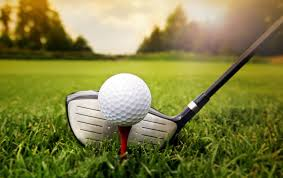 Jour 3 : Cour-Cheverny → Mont près Chambord avec le grand rassemblement à Chambord (30 km)
Déroulement de la journée :
Petit déjeuner préparé par nos soins
Départ vers 9h30
Pour le déjeuner pique-nique préparé par l’Usep
Dans la journée : visite du château de Chambord et nombreuses animations prévues par l’Usep
On s’installe dans le centre de loisirs de Grotteaux à Mont près Chambord pour la nuit. Le dîner est prévu par la mairie de Mont Près Chambord
Jour 4 : Mont près Chambord→ Onzain (33 km)
Déroulement de la journée :
Petit déjeuner préparé par la mairie de Mont près Chambord
Départ vers 9h30
Pour le déjeuner pause à la cantine des Montils
On s’installe dans la salle des fêtes de Onzain pour la nuit. Le dîner est préparé par la mairie.
Pas d’animation prévue car la veille la journée aura été fatigante
Jour 5 : Onzain→ Saint-Amand-Longpré (34 km)
Déroulement de la journée :
Petit déjeuner préparé par la mairie de Onzain
Départ vers 9h30
Direction Loisirs Loire Valley pour une dernière activité (initiation au tir à l’arc et chemin pieds nus)
Le midi pique- nique sur place préparé par nous
Derniers kilomètres à faire vers Saint-Amand
Arrivée à Saint-Amand vers 16h30
ARRIVÉE
Budget 26 élèves et 6 adultes
- pique-nique (2) : 4€/pers
- petit déjeuner (1) : 3€/pers
- dîner pizza : 7€/pers
- goûter 2 goûters /jour : 2€/goûter
Total 1 = 3862,64 €
Budget suite :
licence 8 € /enfant et 22 €maîtresse 230 €
Matériel réparation vélo 50 €
eau 30€
courses diverses (produits ménagers, papier toilette, essuie-tout, vaisselle jetable) : 15€
Pharmacie 40€
essence pour le véhicule 100€
Total 2 = 465 €
Total = 4327,64 €
Par enfant = 166, 44 €
Part de la famille 55 € (le reste coopérative) la famille 1/3
COLLECTIF
Le matériel collectif
Nécessaire pour réparer les vélos  
□chambre a air
□rustines+ colle-lingettes (ou gants)
□pompe
□1vélo de rechange
□antivol
Trousse de secours
□désinfectant, gants
□pansements
□antimoustique
□baume à lèvres
De quoi faire à manger
□casseroles
□produit vaisselle
□éponges
□torchons
□louche
□couteaux et cuillères
□gonfleur pour les matelas
Autres
□les trajets -> cartes
□fil à linge + pinces à linge
□sacs poubelles, vaisselle jetable
□papier toilette + mouchoirs + essuie-tout
□ feuilles + crayons, livres
□jeux de société + ballon + pétanque + frisbee
□ appareil-photo + enceintes + musique
□ glacières
□ thermos
A mettre dans sa valise pour l’étoile cyclo
Les vêtements :
 6 caleçons ou culottes
 pyjamas
 6 tee-shirt
 1 tenue pour le soir
 tenues de sport (jogging, short)
 1 paire de claquettes
 gilet ou pull
 deux paires de basket ( en cas de pluie)
 baume à lèvres
 verre, assiette, couverts et bol
 matelas, duvet, doudou, oreiller
 gourde
 un sac de linge sale
 nécessaire de toilette (2 serviettes)
 vélo, casque, lumières sur vélo
 sac à dos : gourde, crème solaire, lunettes de soleil, k-way, paquet de mouchoirs, casquette (activités)
 crayons +carnet, livre, appareil photo (s’il le désire)
Découvrons le parcours
https://www.calculitineraires.fr/index.php?id=792686#map
Et maintenant si vous avez des questions, …